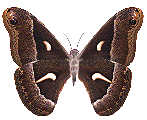 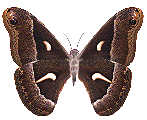 TRƯỜNG MẦM NON HOA HỒNG

KĨ NĂNG CỘT DÂY GIÀY
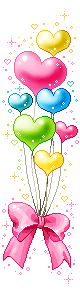 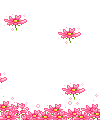 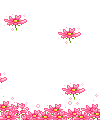 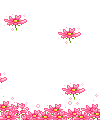 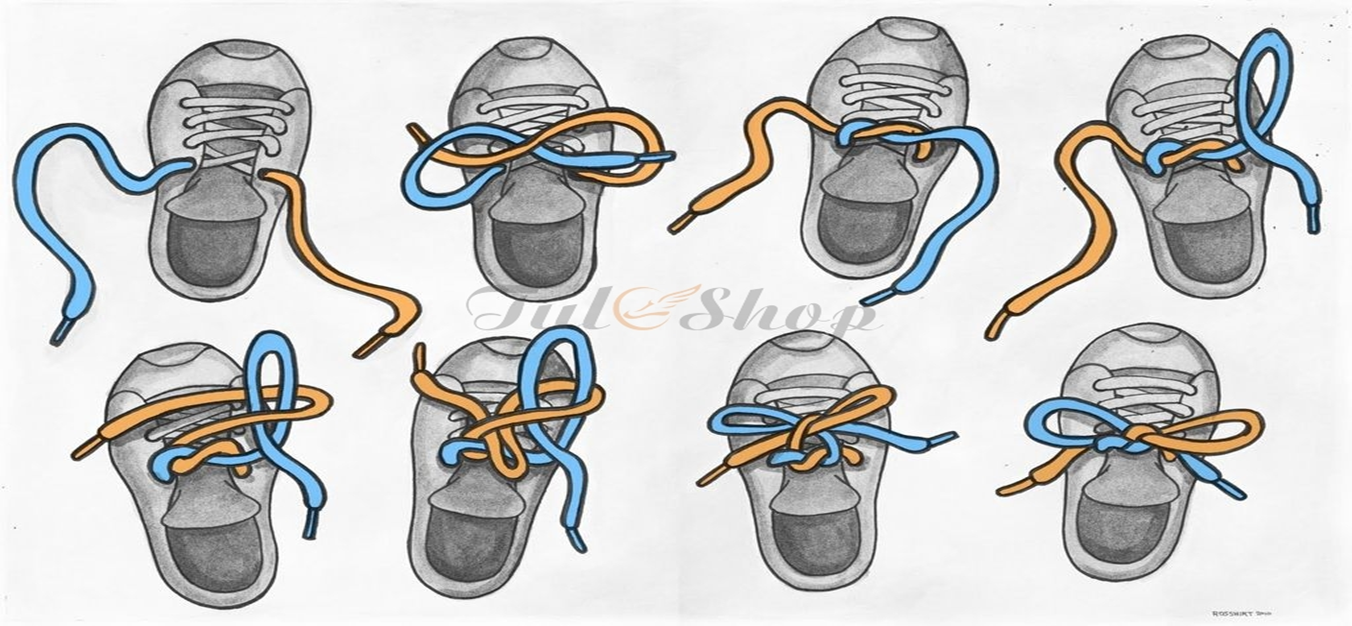 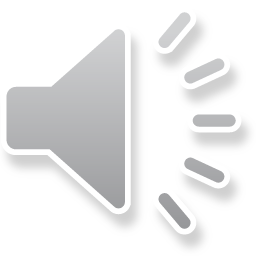 CẢM ƠN CÁC BÉ VÀ CÁC CÔ!
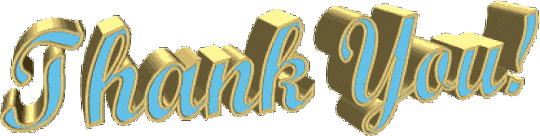